МОЯ СЕМЬЯ
Учитель начальных классов Буракова Ольга Михайловна, МБОУ «Яйская средняя общеобразовательная школа №2»
В доме жила большая семья, всех назову вам, детишки, я:
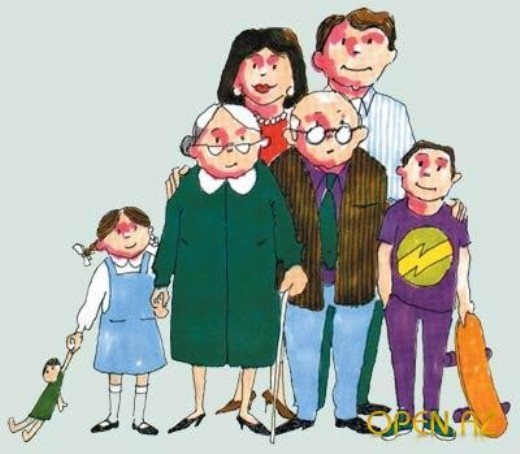 Мама – красавица в доме жила, своей добротой и умом слыла.
Папа – силач, спортсмен – удалец, опора семьи – настоящий отец!
Бабушка с ними – старушка – жила, целыми днями вязать могла!
Дедушка старенький в доме том жил, очень газеты читать он любил!
Ну, а ещё был в семействе сынишка – бойкий и шустрый такой шалунишка.Утром и днём, даже вечером мальчик прыгал, как будто резиновый мячик.
В доме ещё сестрёнка была, в куклы играла, по лужам скакала.Очень забавной девчушка была!
Жил в той семье пушистый котёнок, маленький, очень подвижный ребёнок!Спинку любил выгибать и мурлыкать, и поцарапаться, даже пофыркать.
В семействе огромном щенок ещё был, хвостиком так повилять он любил.
В семье той большой не умели скучать – вечером пили с вареньем чай.Вкусный чаёк, объеденье – варенье… Пора и заканчивать стихотворенье!
Только одно лишь добавлю я – Дружная очень эта семья!!!
ПОРТРЕТ МОЕЙ СЕМЬИ
НРАВСТВЕННЫЕ ЗАПОВЕДИ СЕМЬИ
Для себя жить – тлеть, для семьи – гореть, а для народа – светить.
Когда семья вместе, так и душа на месте.
Счастлив тот, кто у себя дома.
Не нужен и клад, коли в семье лад. 
Согласную семью и горе не берет
Дерево хорошего настроения
Стихотворение «Мой дом»
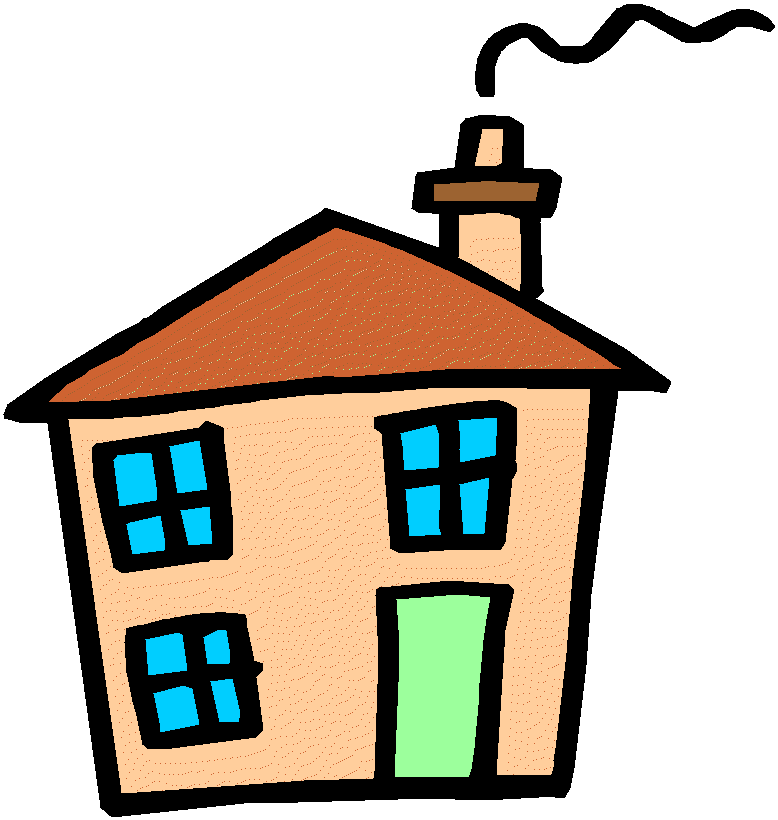 Мы торопимся домой: 
Мама, папа, братик мой.
Дверь ключом мы открываем, 
Свет по комнатам включаем,
«Здравствуй» дому говорим,
На диване посидим.
И сердечно за столом 
Говорим о том, о сем.
А потом попьем мы чаю,
Папа сказку почитает.
Вот уже взошла луна,
Спать нам всем пришла пора.
Тихо дому я шепчу:
«Очень я тебя люблю».
                    Т. Лукашева
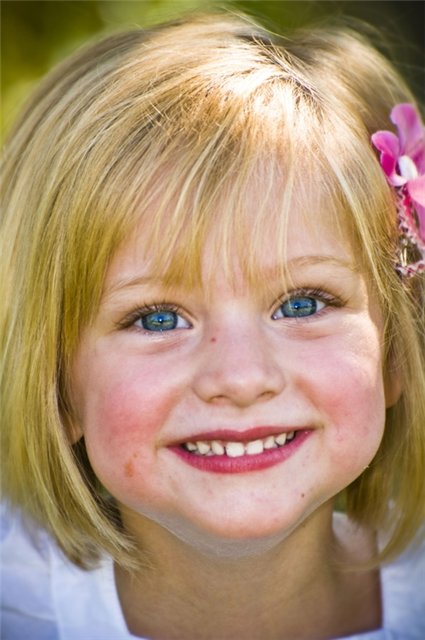 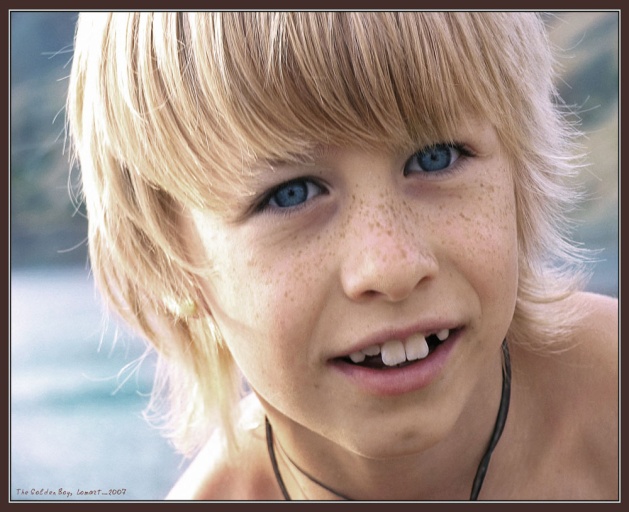 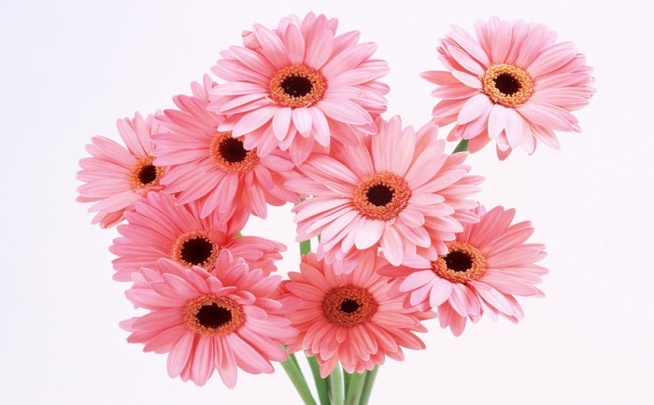